Vietnam Bar Federation:Resolving commercial disputes by arbitration
Nicolas Audier, Managing Partner
Bernadette Fahy, Partner
Antoine Logeay, Senior Associate
24 September 2016
Summary of the arbitration seminar
General Introduction to Arbitration
Practical Exercises:
Exercise 1: Validity of Arbitration Clauses
Exercise 2: Definition of “Investment” in Investor-State Arbitration
Presentation of the Vietnam-European Union FTA and the dispute settlement mechanism
Specific Topics: 
Lawyers' skills in resolving international credit contract disputes and solutions to prevent and limit risks
The Vienna Convention on Contracts for International Sales of Goods
Article 420 of the New Vietnamese Civil Code
I. General Introduction to Arbitration
I. General Introduction to Arbitration: Advantages of arbitration
Enforcement – New York Convention of 1958

Single most effective private international law convention in existence
156 Contracting States, which agree to recognise and enforce foreign arbitral awards
Straightforward procedure, few grounds for refusal

Finality – most awards final and binding
Privacy/confidentiality – careful with assumptions
Neutrality – avoids national courts
Flexibility – tribunal/language/venue/timetable, etc.
I. General Introduction to Arbitration: Disadvantages of arbitration
No default/summary judgment procedure (but can agree a fast-track procedure)
Tribunal has no power over third parties (absent agreement)
No consolidation (absent agreement)
Propensity for court intervention in some jurisdictions
Confidentiality?
I. General Introduction to Arbitration: Procedural rules: importance and function
Provides basic procedural framework for the arbitration
Default procedure for appointment of tribunal
Powers of tribunal
Time limits
Consider interaction with procedural law and arbitration clause
Choice of institution
You may decide to have ad hoc arbitration with or without rules (but there should be an appointing authority)
I. General Introduction to Arbitration: Arbitral institutions
Singapore International Arbitration Centre (SIAC)
Hong Kong International Arbitration Centre (HKIAC)
International Chamber of Commerce (ICC)
London Court of International Arbitration (LCIA)
Arbitration Institute of the Stockholm Chamber of Commerce (SCC)
American Arbitration Association's International Centre for Dispute Resolution (AAA/ICDR)
Regional arbitration institutions
Vietnam International Arbitration Centre (VIAC)
Japan Commercial Arbitration Association (JCAA)
I. General Introduction to Arbitration: The seat
The legal place of the arbitration
governs the procedural law of the arbitration
governs which courts have supervisory jurisdiction
determines the nationality of the award

Usually chosen by the parties 

Key choice: consider both legal factors and convenience
I. General Introduction to Arbitration: The seat: choosing the seat
The seat of the arbitration should be:

in a state that has ratified the New York Convention
where arbitration agreements are enforceable
where the types of claim likely to arise are arbitrable
where the laws and courts are pro-arbitration and independent, not likely to intervene 
where recourse can be made to the courts for interim orders and other supportive measures

Hearings may be physically held outside the seat
I. General Introduction to Arbitration: The arbitration clause
Important elements of negotiating and drafting the arbitration clause

Agreement to arbitrate (in writing)
Scope of agreement to arbitrate
Finality of award
Seat of arbitration
Procedural rules
Number of arbitrators and method of appointment
Language of arbitration
I. General Introduction to Arbitration: The arbitration clause: some good examples
Example 1: SIAC

 “Any dispute arising out of or in connection with this contract, including any question regarding its existence, validity or termination, shall be referred to and finally resolved by arbitration in Singapore in accordance with the Arbitration Rules of the Singapore International Arbitration Centre ("SIAC Rules") for the time being in force, which rules are deemed to be incorporated by reference in this clause

The Tribunal shall consist of [one / three]* arbitrator(s) to be appointed by the Chairman of the SIAC.

The language of the arbitration shall be ________________.”

Example 2: ICC

“All disputes arising out of or in connection with the present contract shall be finally settled under the Rules of Arbitration of the International Chamber of Commerce by one or more arbitrators appointed in accordance with the said Rules.”
I. General Introduction to Arbitration: The arbitration clause: bad examples
Example 1: No certainty

“All disputes arising in connection with the present agreement shall be submitted in the first instance to arbitration.  The arbitrator shall be well-known of commerce… designated by mutual agreement between buyer and seller.”

Example 2: Multiple choices

“All disputes shall be resolved by arbitration. In the event of any claims arising between the parties, the matter shall be referred to the Arbitration Court of London or Paris.”

Example 3: Arbitration ≠ Amicable Dispute Resolution

“Any difference between the parties, including with respect to interpretation, which they cannot resolve by agreement, shall be amicably resolved by international arbitration under the English Supreme Court.”
I. General Introduction to Arbitration: The hybrid institutional clauses
A clause stipulating that an arbitration is to be carried out before one arbitral institution but using the rules of another arbitral institution

Recently upheld by the Singapore Court of Appeal in Insigma Technology Co Ltd v Alstom Technology Ltd [2009] SGCA 24

Arbitration clause specified ICC Rules administered by SIAC
Attempt to set aside the award on the grounds that the Tribunal lacked jurisdiction and arbitration agreement inoperative for uncertainty
Singapore High Court rejected application and Court of Appeal rejected appeal:
	“where the parties have evinced a clear intention to settle any dispute by arbitration, the court should give effect to such intention, even if certain aspects of the agreement may be ambiguous, inconsistent, incomplete or lacking in particulars…”
I. General Introduction to Arbitration:Enforcement: Local Courts
Determined by local law enforcement of foreign judgements may vary from country to country  

Most jurisdictions provide for enforcement of arbitral awards unless restrictions apply

HOWEVER, enforcement is dependent on the reliability of the courts: enforcement is more uncertain in developing countries
I. General Introduction to Arbitration: What are investment treaties?
Agreements between two or more States

Intended to protect and promote foreign investment

Create stable and favourable climate for investments by investors of one Contracting State in the territory of another Contracting State
Create substantive rights for foreign investors
Offer investors direct recourse to arbitration against States

Bilateral (BITs) or Multilateral (MITs)

Over 2800 BITs
Major MITs include:
Energy Charter Treaty 
NAFTA
The ASEAN Comprehensive Investment Agreement (ACIA)	
Signed by ASEAN Member States in February 2009; entered into force in 2012
Free Trade Agreements – EUVN FTA
I. General Introduction to Arbitration: Typical substantive protections
Usually include investor protection against unlawful conduct by Host State or its agencies: 

Protection from uncompensated expropriation
Fair and equitable treatment
Full protection and security
Non-discrimination
National treatment and Most Favoured Nation treatment
Freedom of transfer of capital or profits
Protection from arbitrary or discriminatory measures
Observance of obligations (the so-called umbrella clause)

Usually include Investor-State dispute arbitration clause
II. Practical Exercises:
Exercise1:
The Validity of Arbitration Clauses
II. Exercise 1:The Validity of Arbitration Clauses
Exercise: 

You will form several groups of 10 lawyers/trainee-lawyers.

Based on the “facts” and the supporting documents, you are invited to build legal arguments for or against (each group chooses to be for or against) the competence of an arbitration tribunal administered under the HKIAC.
II. Exercise 1:The Validity of Arbitration Clauses
Background: 

The “Tribunal”: an arbitration tribunal seated in Hong Kong and established according to the Hong Kong International Arbitration Centre (the “HKIAC”)

The “Claimant” or the “Construction Company”: a joint-venture company established in Vietnam by two foreign investors (Korean and Swiss)

The “Respondent” or the “Client”: a domestically-invested Vietnamese company
II. Exercise 1:The Validity of Arbitration Clauses
Facts: The Construction Contract

The Construction Company and the Client entered into a construction contract according to which the Construction Company is to build a building according to a design that would be provided by the Client (the “Construction Contract”).

The Construction Contract provides for a specific timeline for the construction work to be implemented by the Construction Company and for the payments schedule by the Client.
II. Exercise 1:The Validity of Arbitration Clauses
Facts: The dispute

The design provided by the Client is not fit for purpose and the Construction Company and the Client have to work on the design for a long time in order to fix it. 

The construction work is delayed and so the timeline provided in the Construction Contract cannot be met by the Construction Company. 

The Client retains the payments agreed in the schedule of payments despite the delays in the construction work and the additional design work provided by the Construction Company.
II. Exercise 1:The Validity of Arbitration Clauses
Facts: The initiative to launch an arbitration procedure

The Construction Company decides to initiate an arbitration procedure against the Client and seek the opinion of the Pacific International Arbitration Center (PIAC) on the arbitration clause contained in the Construction Contract:  

Supporting document 1: 
Arbitration clause of the Construction Contract

Supporting document 2: 
Extract of the official letter of the PIAC in answer to the request of the Construction Company

The Construction Company decides to initiate the procedure directly with the HKIAC.
II. Exercise 1:The Validity of Arbitration Clauses
Additional supporting document:

Supporting Document 3: 
Article 30.5 of the PIAC Rules and Article 4.5 of the Law on Commercial Arbitration of Vietnam
II. Practical Exercises:
Exercise 2:
The Definition of “Investment” in Investor-State Arbitration
II. Exercise 2:The Definition of “Investment”
Exercise: 

You will form several groups of 10 lawyers/trainee-lawyers.

Based on the “facts” and the supporting documents, you are invited to build legal arguments for and against (each group chooses to be for or against) the existence of an “investment” according to the bilateral investment treaty between Vietnam and Sweden.
II. Exercise 2:The Definition of “Investment”
Background:

The “Tribunal”: an arbitration tribunal seated in Geneva and established in accordance with the UNCITRAL Rules.

The “Claimant” or the “Swedish Company”: a Swedish company which had a stable business activity in Vietnam for many years  

The “Respondent” or the “State of Vietnam”: the Socialist Republic of Vietnam, as signatory of an bilateral investment treaty with the State of Sweden
II. Exercise 2:The Definition of “Investment”
Facts:

The Swedish Company started in 1986 to export staple food products, fertilizers and agricultural tools to Vietnam during the economic and food-shortage crisis.

The export-import activity was under the monopoly of the State through its State-owned enterprises (the “SOEs”) until 1992, when private businesses could obtain export-import license.

Even after 1992, the Swedish Company kept on exporting essential goods via SOEs.
II. Exercise 2:The Definition of “Investment”
Facts:

In 1991, the Vietnamese government issued a license for the establishment of a representative office of the Swedish Company in Hanoi.  

The representative office signed a large number of supply contracts on behalf of the Swedish Company to Vietnamese SOEs, provided technical support and know how to the SOEs and completed market studies. 

The Swedish Company continued to supply a large volume of essential goods to Vietnam via its representative office until 1998.
II. Exercise 2:The Definition of “Investment”
The Dispute: 

The Swedish Company duly delivered the goods according to the contracts but the SOEs did not always pay the price. 

Debts accumulated and despite the confirmations of the SOEs that debts will be paid, in 1998 a large amount debts was still outstanding.

The Swedish Company considers that the default of the SOEs results from the acts of the State of Vietnam as the owner of the State-owned enterprises.
II. Exercise 2:The Definition of “Investment”
Facts: The initiative to launch an arbitration procedure

The Swedish Company considers that the acts of the State of Vietnam are in breach of its obligations under the Bilateral Investment Treaty between Vietnam and Sweden dated 08 September 1993 (the “BIT”).

Based on the BIT, the Swedish Company decides to initiate an arbitration procedure against the State of Vietnam and a Tribunal is established in accordance with article 8 of the BIT.
II. Exercise 2:The Definition of “Investment”
Facts: The initiative to launch an arbitration procedure

The Swedish Company claims, inter alia, that the large scale and long term supply of essential goods and equipment to Vietnam, together with the technical support and know-how provided to SOEs by its representative office, constitute an investment in Vietnam and not merely a series of trade contracts. 

Therefore, the outstanding debts should be regarded as an “investment” under the BIT and Vietnam should be regarded as having breached its obligation to grant a fair and equitable treatment to such investment (article 2.1 of the BIT) or has expropriated the investment contrary to article 4.1 of the BIT.
II. Exercise 2:The Definition of “Investment”
Supporting Document:

Preamble and Article 1.1 of the BIT Vietnam-Sweden

Article 31 of the Vienna Convention on the Law of Treaties
III. Specific Topics:
Presentation of the Vietnam-European Union FTA
III. Presentation of the EUVFTA
The negotiations on the European Union-Vietnam Free Trade Agreement (the “EUVFTA”) has been completed in December 2015 and the text of the EUVFTA has been made public in February 2016. 

The process of final legal review is ongoing; thereafter, the ratification process will start. 

The EUVFTA is innovative on a number of provisions related to investment; two good examples are: 

The definition of an investment 
The permanent tribunal
III. Presentation of the EUVFTA
The EUVFTA clarifies the definition of “investment” and makes it more restrictive (See the Supporting Document – Extract of the EUVFTA).

For example, the EUVFTA specifies that: “For greater certainty, “claim to money” does not include claims to money that arise solely from commercial contracts for the sale of goods or services […].”

As another example, the EUVFTA specifies that an “investment” is “every kind of asset […] that has the characteristics of an investment, including such characteristics as the commitment of capital or other resources, the expectation of gain or profit, the assumption of risk and for a certain duration”.
III. Presentation of the EU-V FTA
The EU-V FTA proposes a permanent tribunal for the settlement of investor-State disputes. 

This permanent tribunal may have many advantages compared to the current arbitration settlement contained in most investment treaties (including BITs with EU Member States): 

Transparency: reference to the UNCITRAL Rules on Transparency: obligation to make the awards public, etc.
Impartiality: appointment of permanent Members being nationals of the EU, Vietnam and third party countries
Independence: Retainer fees and obligation to be available on short notice
Consistency: Appeal Court
A better balance between the interests of investors and the States: right to legislate in the public interest; unmeritorious claims against states (costs and length)
III. Presentation of the EU-V FTA
However, for lawyers and parties used to arbitration, some concerns may be raised regarding the efficiency of such permanent tribunal: 

Complicated procedure before actual submission of a claim

Applicable rules and secretariat

Composition of the Tribunal: the parties cannot chose their “arbitrators” like in the arbitration mechanism

Enforcement
IV. Specific Topics: 
Lawyers' skills in resolving international credit contract disputes and solutions to prevent and limit risks.
IV. Specific Topics: Disputes in International Credit Contracts
Assumption: 

Lender(s): based offshore (i.e. in a foreign jurisdiction)
Debtor(s): based in Vietnam 

The dispute may be settled by a Vietnamese court or by the court of a foreign jurisdiction / by arbitration seated in Vietnam or in a foreign jurisdiction

In most cases, the contract contained a clause under which disputes are subject to international arbitration seated in a foreign jurisdiction

The enforcement issue becomes material, because the assets of the debtor are located in Vietnam most of the time
IV. Specific Topics: Disputes in International Credit Contracts
In order to avoid the issue of enforcement, it is advisable to obtain efficient and appropriate security on the assets of the debtor(s)

The guarantee of the parent company 

The guarantee of the Vietnamese Government (which is possible in some PPP projects)

Security on tangible assets
IV. Specific Topics: 
The Vienna Convention on Contracts for International Sales of Goods
IV. Specific Topics: The Convention on International Sales of Goods
The Vienna Convention on Contracts for the International Sale of Goods (the “CISG”) was developed by the UNCITRAL to provide a modern, uniform and fair regime for contracts for the international sale of goods.

The CISG was adopted on 11 April 1980 and entered into force on 01 January 1988

Vietnam became the 84th Contracting Party to the CISG on 18 December 2015. The CISG will enter into force for Vietnam on 01 January 2017.

As of today, 85 States are Contracting Parties (with the notable exceptions of Hong Kong, India and the United Kingdom)
IV. Specific Topics: The Convention on International Sales of Goods
The CISG is a uniform internal sales law: avoid the conflicts of laws

The CISG applies:

When both parties to the contract are located in a Contracting State
When the applicable law is the law of a Contracting State

The CISG regulates, inter alia:

the formation of contracts
the performance of contracts
the remedies available to parties in case of breach of contract
IV. Specific Topics: 
Article 420 of the New Vietnamese Civil Code
IV. Specific Topics: Article 420 of the New Vietnamese Civil Code
Civil Code dated 08 December 2015, enter into force on 01 January 2017

Article 420: Change in basic circumstances (See Supporting Document)

Article 420 has a general scope of application in contractual matter, as shown by its location in the Civil Code:

Part III - Obligations and Contracts
Chapter XV - General Provisions
	Section 7 – Contracts
	Sub-section 2 – Performance of Contracts
IV. Specific Topics: Article 420 of the New Vietnamese Civil Code
Situation: 

The parties have already entered into a contract which is into force
The “basic circumstances” under which the parties entered into the contract have changed

Consequences: 

Due to such change in circumstances, one of the party is entitled to (i) negotiations with the other party to amend the contract and (ii) if the negotiations have failed, request a court to terminate or modify the contract.
IV. Specific Topics: Article 420 of the New Vietnamese Civil Code
Article 420 is inspired by the principle of good will stated in Article 3.3 of the Civil Code: 

Its objective is to ensure the harmonious interest of the parties by providing the party affected with the change of circumstances with the right to request for re-negotiation in case its interest is affected by the change of basic circumstances.

However, it is possible to argue that Article 420 counters the principle of free will and freedom of disposition in contractual relations by allowing the court to intervene into the will of parties.
Thank you for your attention!
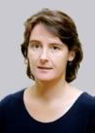 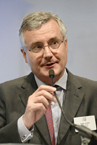 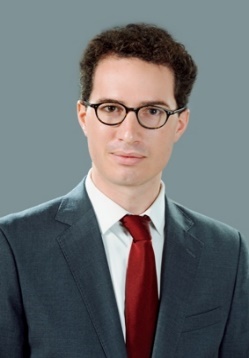 HANOI OFFICE 

Audier & Partners VietNam LLC
Suite 2.10, Corner Stone Building
16 Phan Chu Trinh, HaNoi, Vietnam
Tel:  +84 4 39 36 95 78
Fax: +84 4 39 36 95 82
Contact: contact@audierpartners.com
HO CHI MINH OFFICE 

Audier & Partners VietNam LLC
Suite 501, Centec Tower
72-74 Nguyen Thi Minh Khai, District 3
Ho Chi Minh City, Vietnam
Tel: +84 8 38 27 50 45
Contact: contact@audierpartners.com